CUIDADOS BÁSICOS COM A PELE: da cabeça aos pés!
Dra Laís Domingues

Médica dermatologista
CRM 65542 RQE 41305
[Speaker Notes: Boa tarde, pessoal. Meu nome é Laís Domingues, sou médica dermatologista atuante na minha clínica, a Clínica La Derme, que fica em Uberlândia-MG. É um prazer dar essa aula para vocês e agradeço muito o convite da Unimed Belo Horizonte. Meu objetivo hoje é passar para vocês cuidados básicos que todos devemos ter com a pele da cabeça aos pés, vamos falar o passo a passo desde os cabelos até para quem tem o pé com rachaduras. Vou fazer uma apresentação de aprox. 40 minutos e depois abrimos 20 minutos para esclarecimento de dúvidas. Caso fique alguma pergunta sem que eu responda, podem me enviar pelo instagram.]
Declaração de conflitos de interesse
Declaro não apresentar conflitos de interesse que possam ser relacionados à minha apresentação
[Speaker Notes: Aqui está minha declaração de que não tenho conflitos de interesse relacionados a esta apresentação]
Cabelos, pele e unhas – contexto geral
Boa alimentação
Hidrate-se
A partir dos 30 anos: suplementação de colágeno em associação com procedimentos
[Speaker Notes: Antes de focarmos em um assunto específico, é importante vocês saberem que as regras básicas de uma boa alimentação interfere diretamente na saúde da pele, cabelos e unhas. Alimentação deve ser rica em frutas, verduras e nutrientes que contenham vitaminas essenciais para a manutenção do nosso estado de saúde. Além disso, a hidratação sempre começa de dentro para fora. Então devemos beber muita água ao longo do dia.]
Cabelos
Não deixar a raiz oleosa – risco de caspa!
Lavagem?
Todos os dias
Dia sim, dia não
Dia sim, dois sem lavar
Prefira água fria ou morna
[Speaker Notes: Então vamos começar com os cabelos. Quando examino os pacientes no consultório com queixa capilar, a primeira coisa que pergunto é a frequência das lavadas. Uma raiz oleosa, predispõe a proliferação de fungos que provoca a caspa. Por isso, quem comanda a frequência que vc deve lavar seus cabelos é a sua própria raiz, podendo ser .... Então nunca devemos ficar mais do que 2 dias sem lavar os cabelos. Durante a lavagem, prefira água morna ou fria.]
Cabelos
Shampoos?
Devem ser utilizados apenas no couro cabeludo
Não há necessidade de esfregar excessivamente – risco de efeito rebote
MITO: o cabelo não acostuma com o shampoo
MITO: shampoo infantil
Use shampoo anti-resíduos/de limpeza profunda (transparentes) uma vez por semana
Cabelos
Condicionadores?
Apenas da orelha para baixo
Enxague bem
MITO: não precisa ser da mesma linha do shampoo
Desembarace os fios ainda no chuveiro após enxaguar o condicionador
Cabelos
Máscaras de hidratação? Óleos (umectação)?
Reposição de nutrientes, proteínas e lipídeos da haste
Apenas da orelha para baixo
1-2x/semana
Cabelos
Corte?
MITO: não interfere no crescimento
Sempre que estiver com pontas ralas e finas, pontas duplas, bolinhas brancas nas pontas ou pontas ressecadas
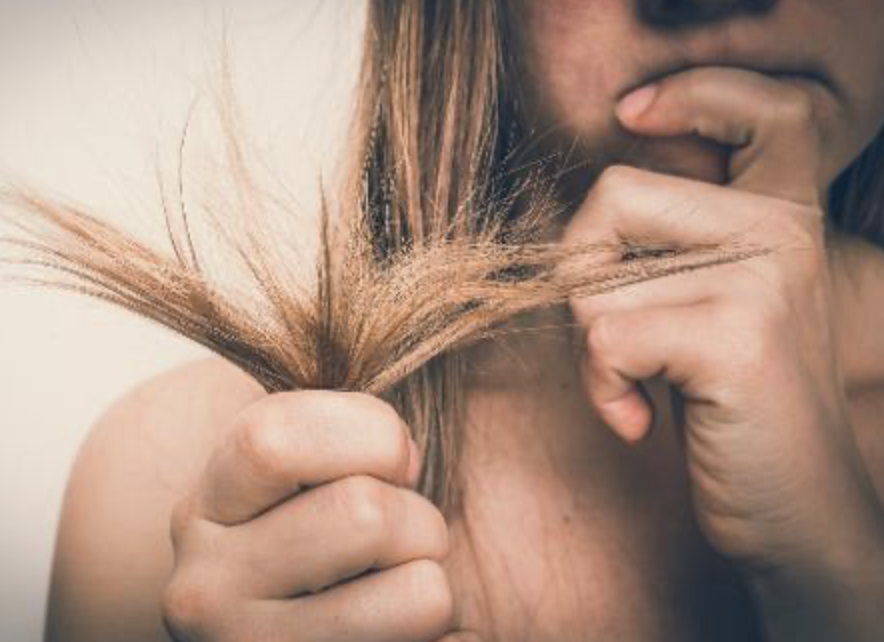 Cabelos
O que evitar?
Uso de chapinhas
Secadores com distância menor que 15 cm
Alisamentos com formol ou demais produtos proibidos pela ANVISA
https://www.sbd.org.br/mm/cms/2019/12/27/guiacuidadosformol-2.pdf
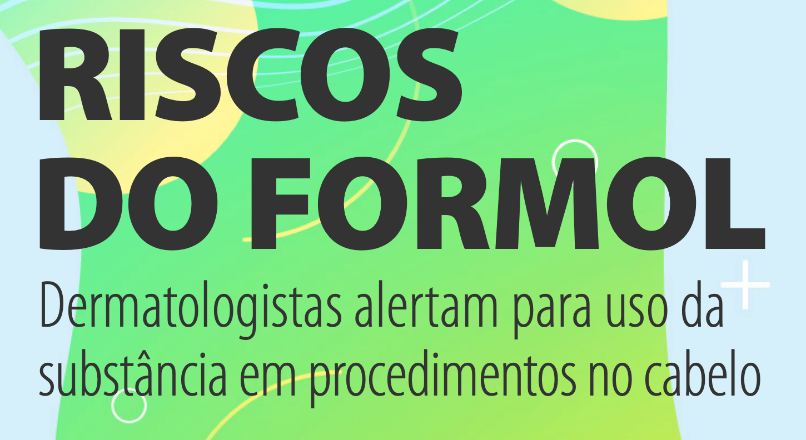 Cabelos
O que evitar?
Mais de uma química: o dano é acumulativo
Alisar antes  descolorir 15 dias após
Cabelos
Tinturas?
Teste de mecha
Nunca clarear mais que 3 tons





Temporárias (sprays) > tonalizantes > demi-permanentes > permanentes
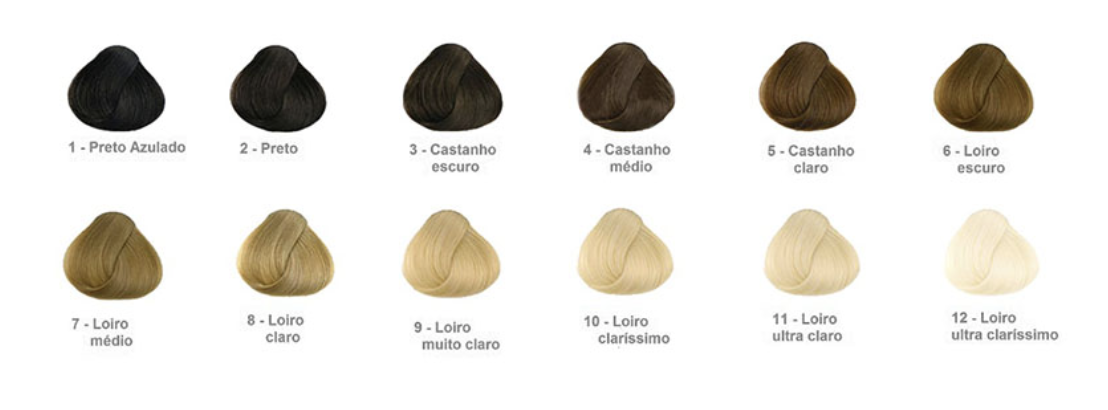 Cabelos
Cuidados na praia, clube, piscina:
Retire a água salgada ou a água com cloro com água doce
Utilize chapéus e produtos capilares com proteção UV
[Speaker Notes: A água salgada desidrata os fios
O cloro quebra os fios
A radiação solar deixa o cabelo mais rígido e desbota a cor]
Pele do rosto
Consulta dermatológica 
Utilize produtos específicos para o rosto
Crie uma rotina e associe com hábitos diários
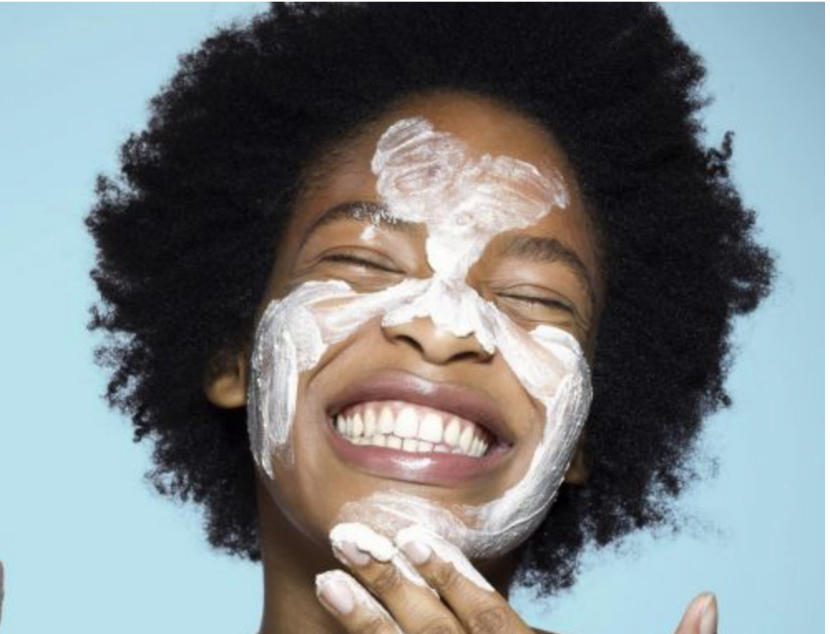 Pele do rosto
Básico essencial: lavar, hidratar e proteger
Lavar o rosto 2x/dia (manhã e noite)
Sabonete próprio para o rosto e de acordo com o seu tipo de pele
Hidratar 1-2x/dia
Hidratantes específicos para o seu tipo de pele
Protetor solar de 4 em 4 horas
Pele do rosto
Rotina de skincare diurna:
Limpeza
Tonificação
Hidratação
Tratamento: vitamina C, controlador de oleosidade, clareador
Protetor solar rosto e labial
Pele do rosto
Rotina de skincare noturna:
Limpeza
Hidratação
Anti-idade
Tratamento: ácidos para espinhas/manchas/rejuvenescimento, clareadores
Pele do rosto
Quer incrementar?
Anti-idade específico para a área dos olhos 2x/dia após as limpezas
Água thermal 2x/dia após as limpezas
Pele do rosto
Cuidados na praia, clube, piscina:
Protetor solar resistente à água de 4 em 4 horas, repassar sempre que sair da água 
Proteções de barreira: óculos de sol, bonés ou viseiras
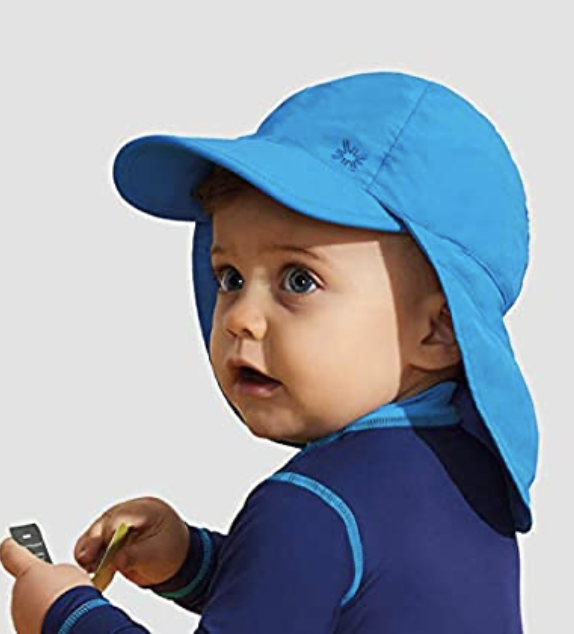 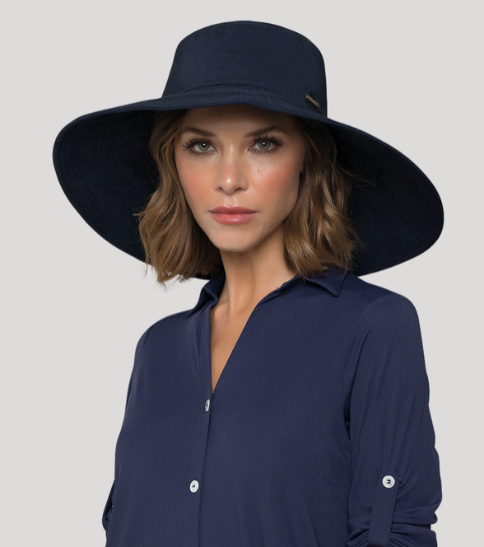 Pele do corpo
Não esqueça de tratar o pescoço e o colo!
Mesmos produtos anti-idade do rosto ou produtos específicos
Pele do corpo
Um banho por dia, rápido, água morna, sem bucha
Use sabonetes hidratantes
Sempre aplicar o hidratante em todo o corpo após o banho
Repelentes devem ser a última coisa a ser passada na pele
Pele do corpo
Cuidados na praia, clube, piscina:
Passar o protetor solar antes de colocar a roupa de banho
Proteções de barreira: roupas com proteção UV
Pele do corpo
Prevenção de estrias (gestação ou estirão de crescimento ou ganho muscular):
Óleos pós banho
Hidratantes específicos
Unhas
Limpas e secas
Utilize luvas nas atividades domésticas
Retire o esmalte 3 dias antes da próxima esmaltação
Use removedores de esmalte e não acetona
Tenha o seu próprio kit de unha
Unhas
Intercale esmaltes escuros com claros – evita as unhas amareladas
Use base antes do esmalte – evita o ressecamento das unhas
Hidrate as cutículas antes de dormir
Evite unhas postiças, de fibras de vidro
Unhas
Alterações devem ser investigadas em consulta com dermatologista
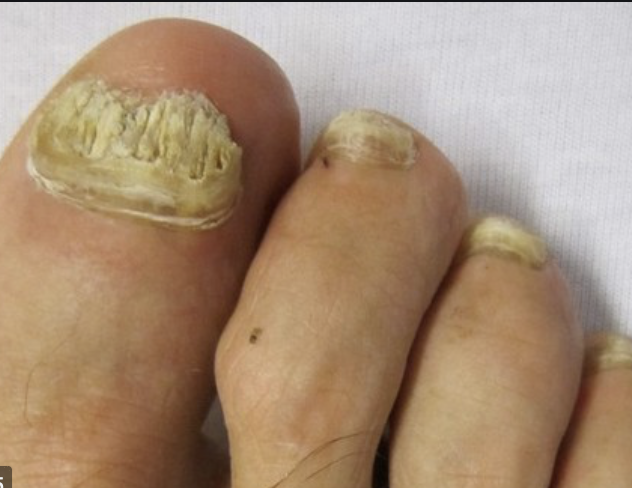 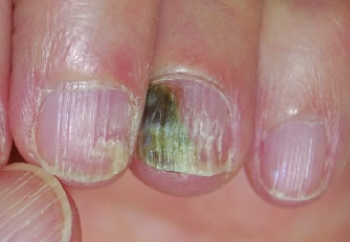 Pés
Evitar rachaduras e espessamento:
Não lixar – efeito rebote
Não fique muito tempo descalço ou com chinelos
Hidrate com cremes a base de uréia antes de dormir
Plástico-filme
Pés
Se descamação ou bolhinhas: consulte seu dermatologista!
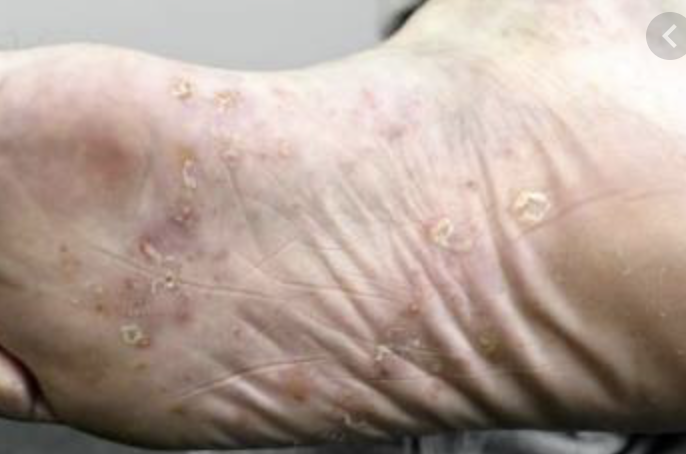 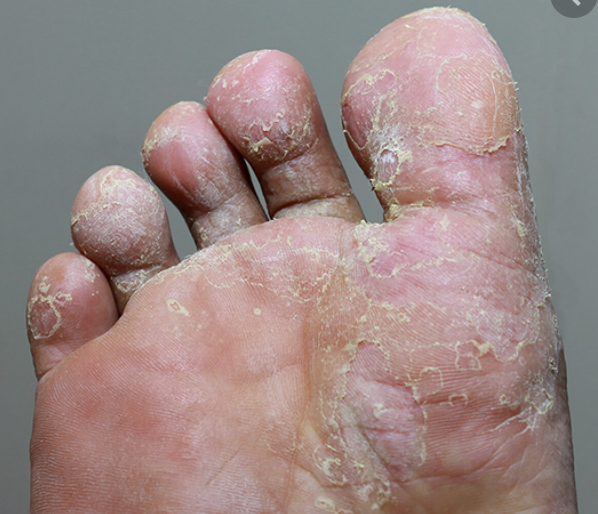 Obrigada!